Back to School Night2023-2024
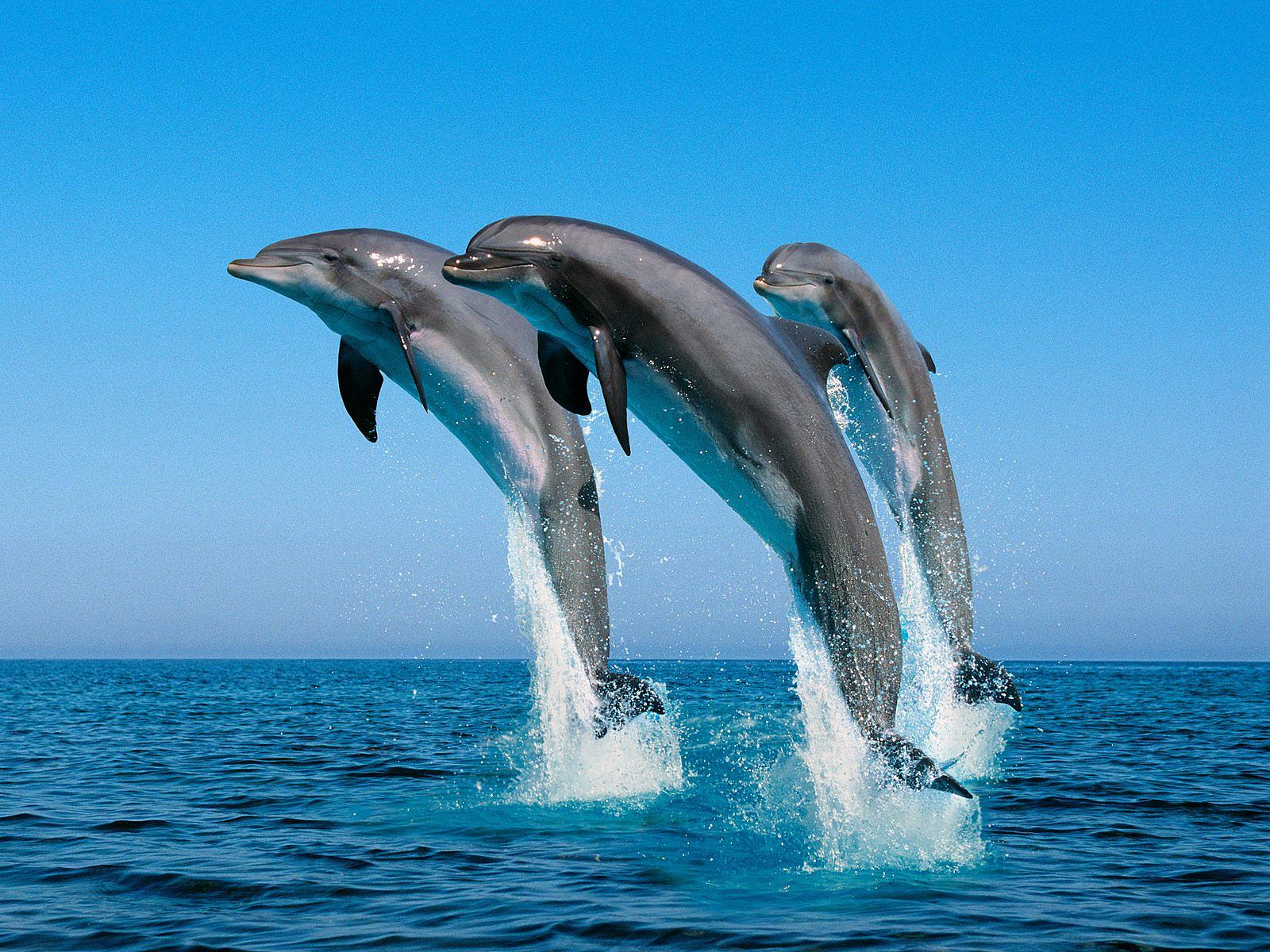 Welcome!

Mrs. Alonso
6th  Grade
This Photo by Unknown Author is licensed under CC BY-SA
Student Expectations
Students are expected to follow PAWS
Consequences:
1st Offense: Redirect 
2nd Offense: Sideline
3rd Offense: Reflect
4th Offense: Letter Home

All major offenses will result in an office referral..
Rewards:
Class Marble Jar
Class tickets
Students earn 1 ticket each day that they don’t earn a consequence 
Reward Store                (bi-weekly)
Trimester Auction
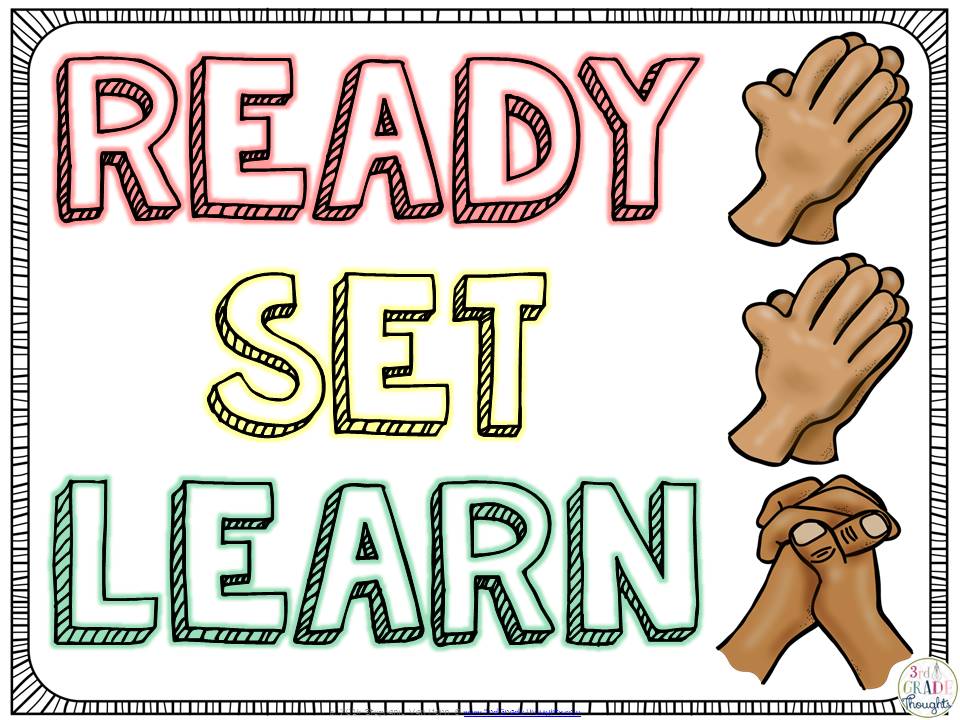 A copy of the letter with our classroom management program has been provided.
If your child is absent…
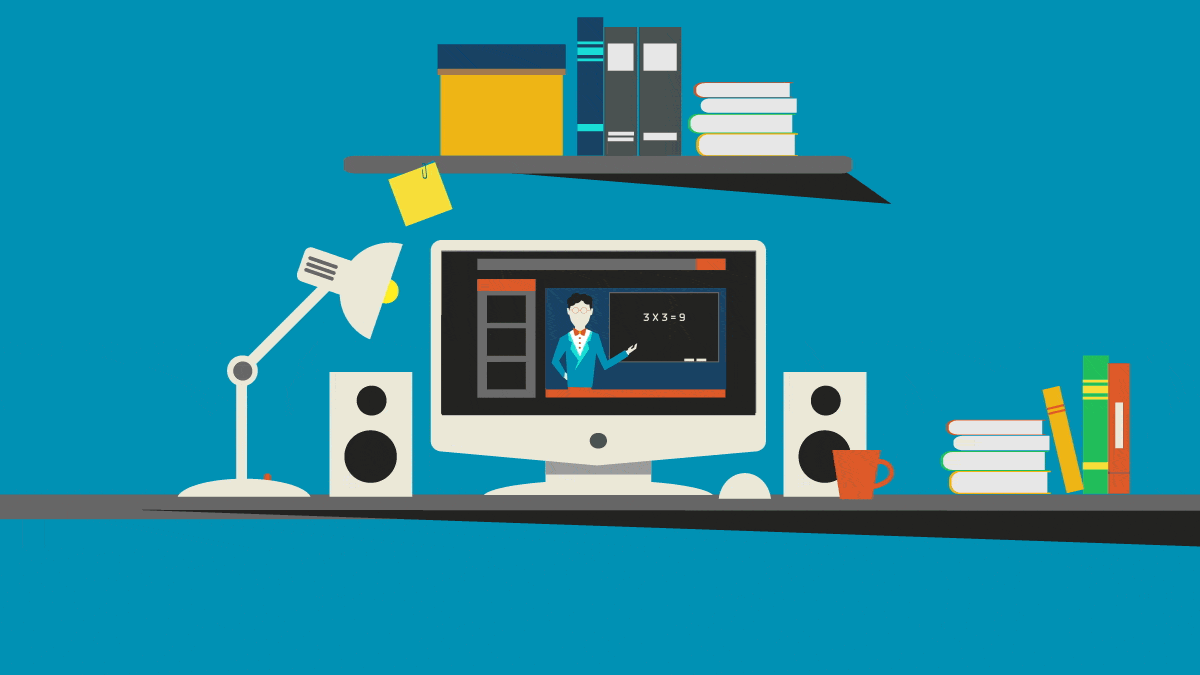 When your child returns:
Missing assignments will be organized on their desk.
They will have as many days as they were absent to complete the work.

Requesting Work: 
Contact the office to request your child’s materials and any absent work.
Absent work will be brought up to the office by 3:00 and must be picked up by 4:00.

Extracurricular Activities:
Students who miss class due to participation in extracurricular activities (band, Christian Release, Student Council, etc.)  are accountable for all missed work.
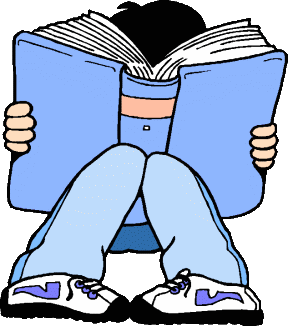 Homework
Projects
Students are expected to write HW in their agendas daily. 
Nightly HW:
Reading – 30 minutes 
Up to 10 Math problems to help reinforce concepts taught. Math Notes should be going home nightly. 
No HW given on Fridays
Homework is due at the start of class
Missing/late HW and Classwork affects your child’s Homework grade on the report card.
There will be projects due throughout the year.
Students and parents will be notified in advance of due dates. 
All necessary requirements will be given.
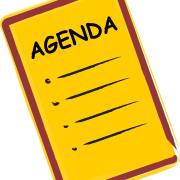 Grading Policy
Tests/Assignments:
Performance Levels based on a 1-4 rubric
Level 1: 49% or below (Beginning) 
Not meeting grade level standards
Level 2 : 50% - 69% (Progressing)
 Partially meeting grade level standards
Level 3: 70% - 89% (Achieving) 
Consistently meeting grade level standards
Level 4: 90% - 100% (Extending) 
In-depth understanding
 Homework and Classwork Grading Policy
4 = 0-2 missing assignments
3 = 3-5 missing assignments
2 = 6-8 missing assignments
1 = 9 or more missing assignments
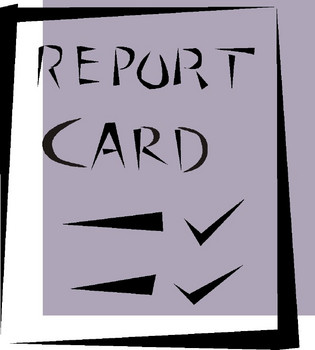 How will I communicate with you?
Weekly Folders
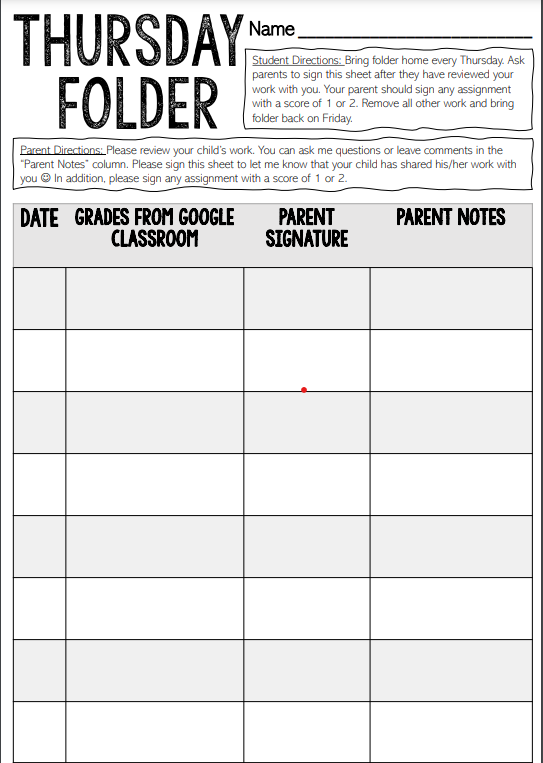 Red Folders:
Will go home every THURSDAY.
Please review graded work and sign any test/quiz with 2 or below and return it in the folder.
Your child will hand-write any “digital” grades from Google Classroom, Big Ideas Math, or McGraw Hill ConnectEd.
Please sign the Thursday sheet to indicate you  have reviewed their graded work.
Send folder back to school with your child on Friday.
Communication
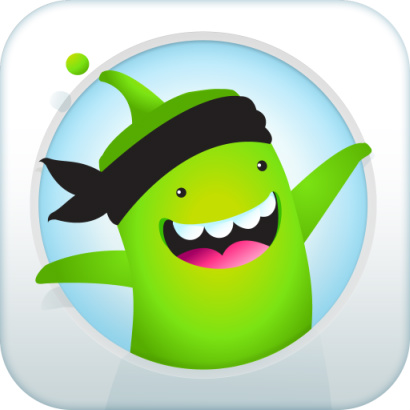 PAW Print and Oak Ridge Website
Refer to the PAW Print (sent weekly through AERIES) and the Oak Ridge homepage for school/PTA announcements and upcoming events
ClassDojo
Class Announcements are posted in “Class Story”
Comments left on “Story” are public
Private Messaging: General Questions only

Email
Specific questions, concerns, and comments
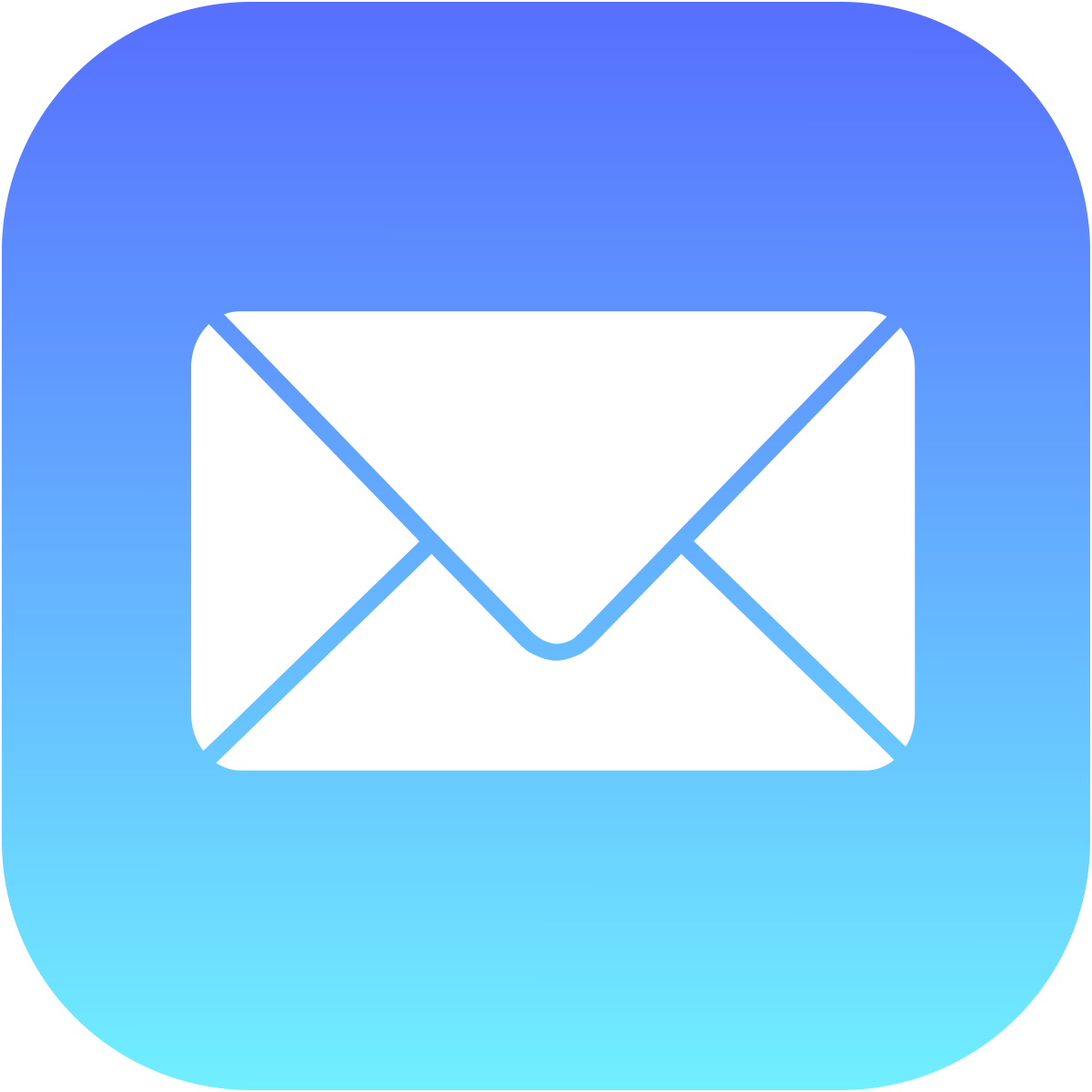 Selina_Alonso@chino.k12.ca.us
I am committed to answering Dojo messages and Email within 24 hours on weekdays
Technology
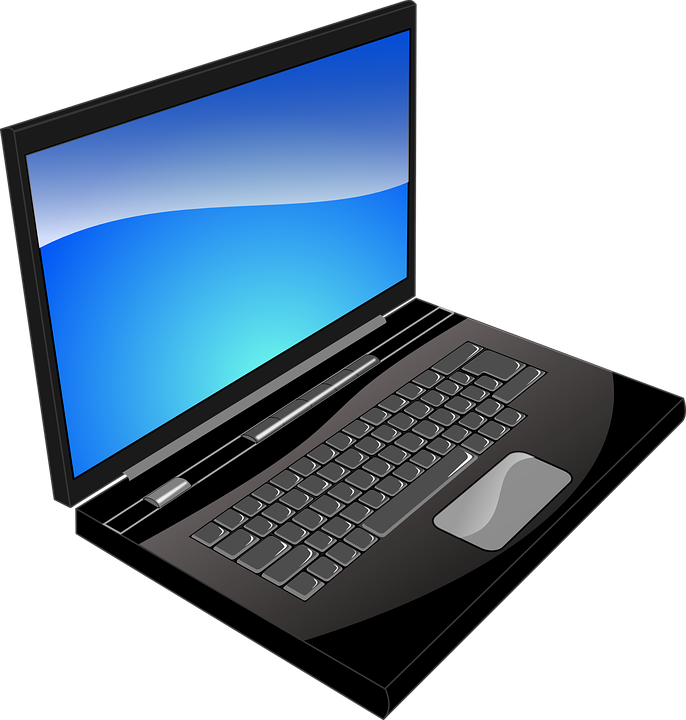 One-to-One Devices in the classroom
Chromebooks are checked out to students and will go home as needed.
Some assignments will be completed in Google Classroom, Big Ideas, or McGraw Hill ConnectEd
Students access apps through ClassLink on Oak Ridge Homepage.
EnglishLanguageArts (ELA)
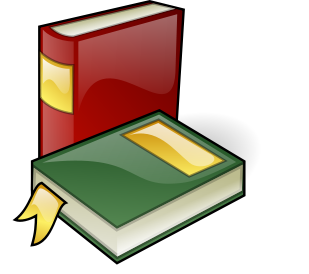 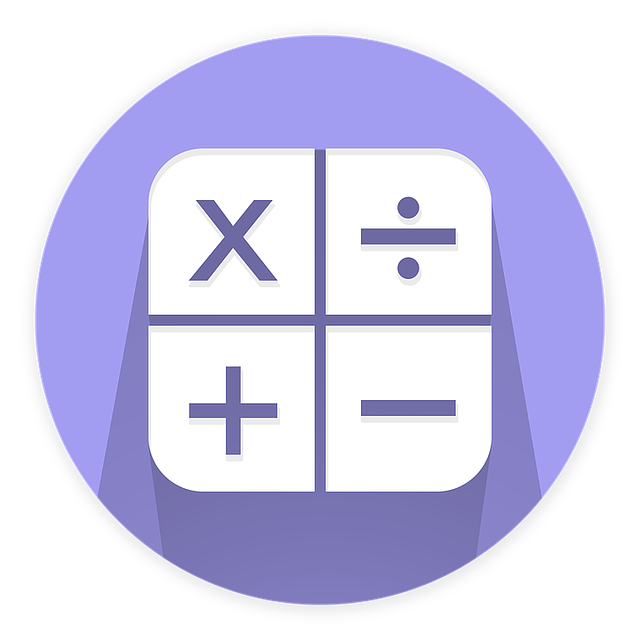 Math
Materials
Textbook 
 Record and Practice Journal
2 Notebooks
Whiteboard and marker

Some Assignments may be given in Big Ideas Math Online. 

*Students can access the textbook online
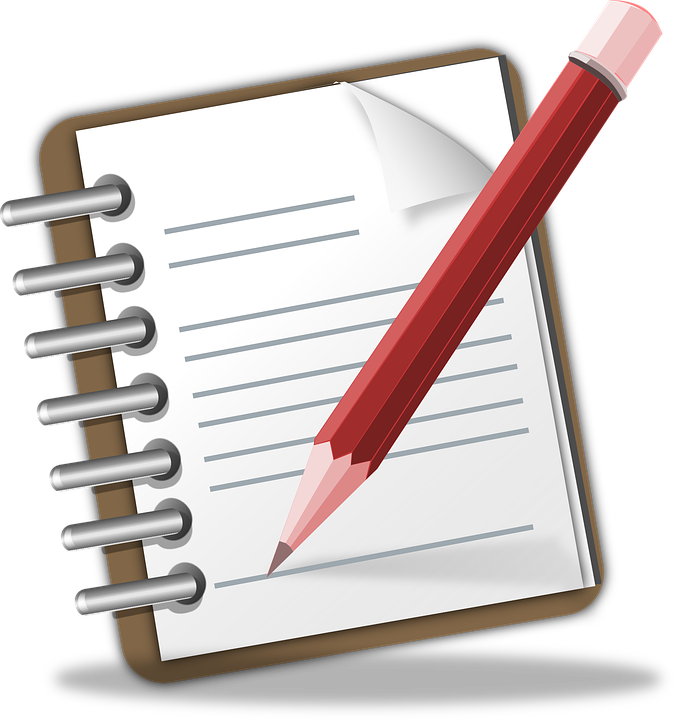 Writing
Informative/Explanatory
Write texts to examine a topic and convey ideas and information.

Argumentative 
 Write arguments to support claims with evidence to support.

Narrative 
Write real or imagined experiences.
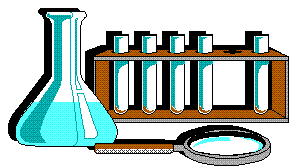 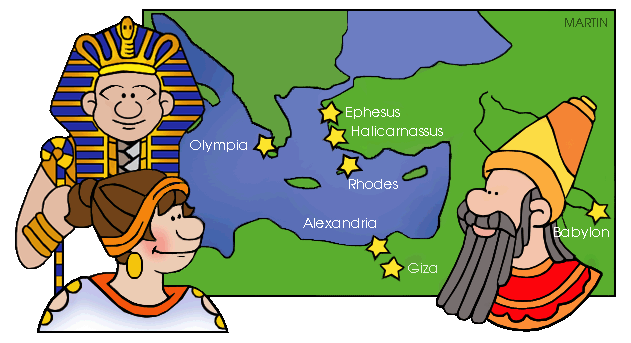 Science
Social Studies
Discovery Education
Systems on Earth
Causes of Weather
Causes and Effects of Regional Climate
Ancient Civilizations
Mesopotamia
Egypt
Greece
Rome
India
China
*
Parent – Teacher Conferences
Parent Conferences can be held in person or virtually through ZOOM.
*Held the week of September 25th

Each conference will be about 15 minutes.
Information with a Sign-Up Genius will be sent through ClassDojo the week of September 11.
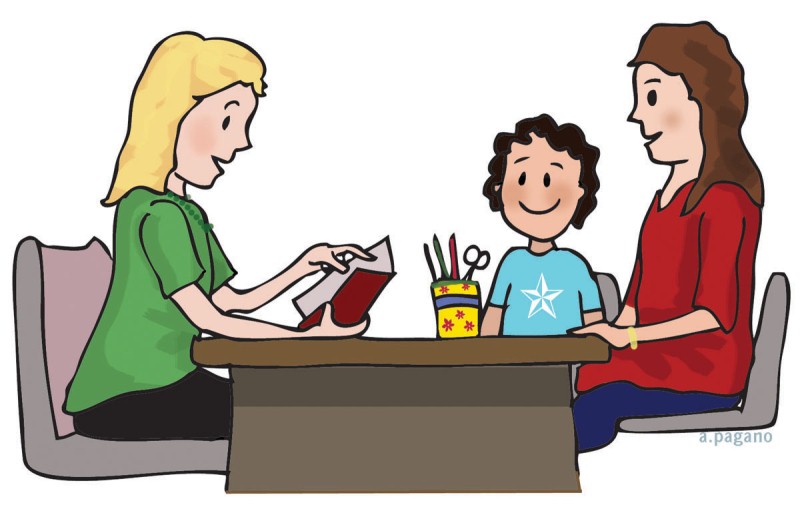 This Photo by Unknown Author is licensed under CC BY-SA-NC
Volunteers:
4 Class Parties = Harvest, Winter, Valentine’s, End of the Year
Art Prep
Knott’s Berry Farm = 6th
Promotion 
Field Day

*Sign ups on the back counter for 
Art Prep and Classroom Volunteers.
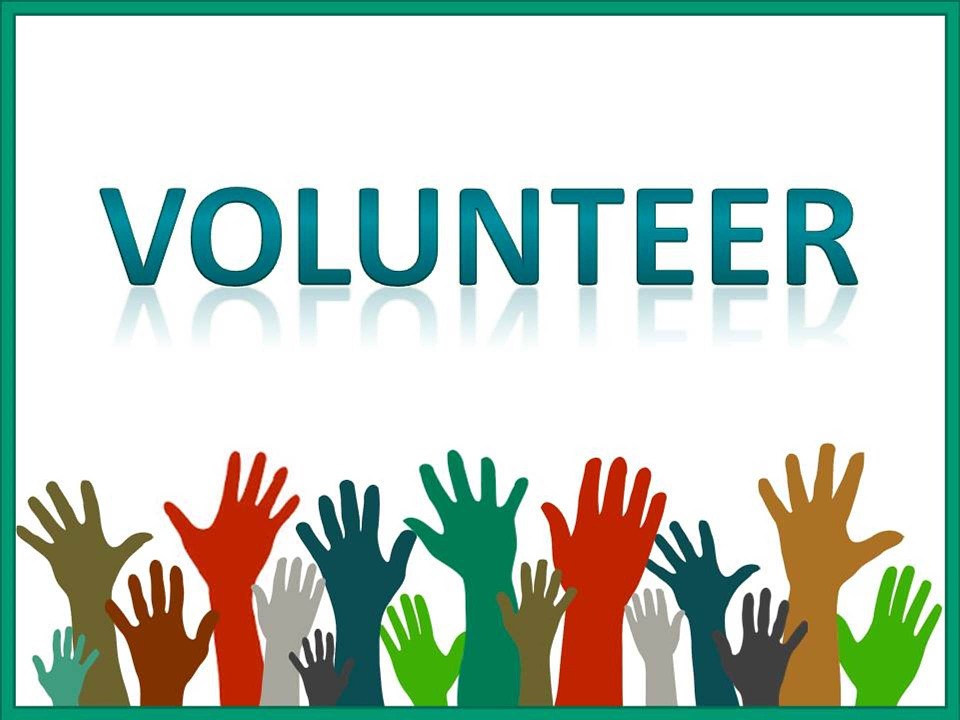 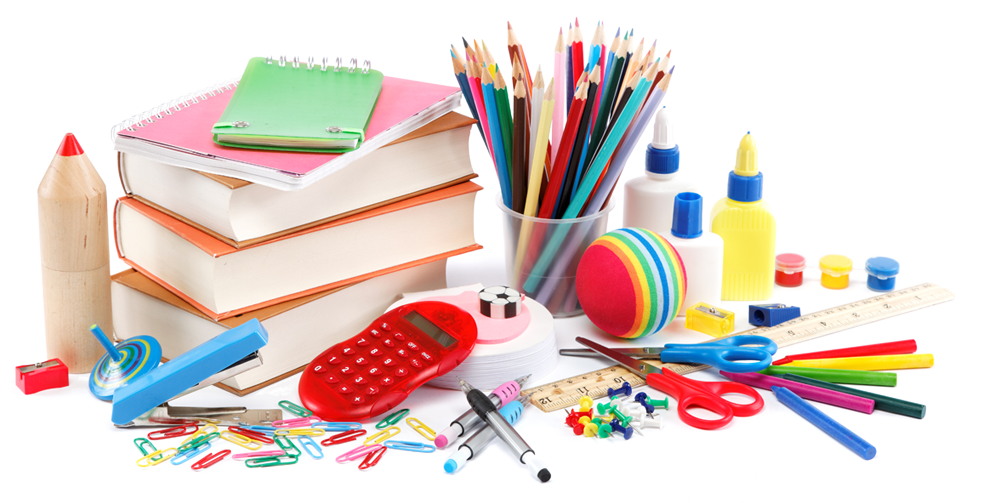 Teacher Wish List:
Disinfectant Wipes
Tissue boxes
Sticky notes
Expo markers
Glue sticks
Scissors
Markers
Colored pencils 
Graph paper
College ruled paper/college ruled notebooks
This Photo by Unknown Author is licensed under CC BY-NC